人教精通版四年级下册
Unit2 There are forty students in our class.
WWW.PPT818.COM
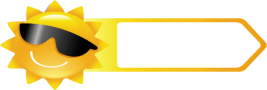 Warm-up
Let’s sing
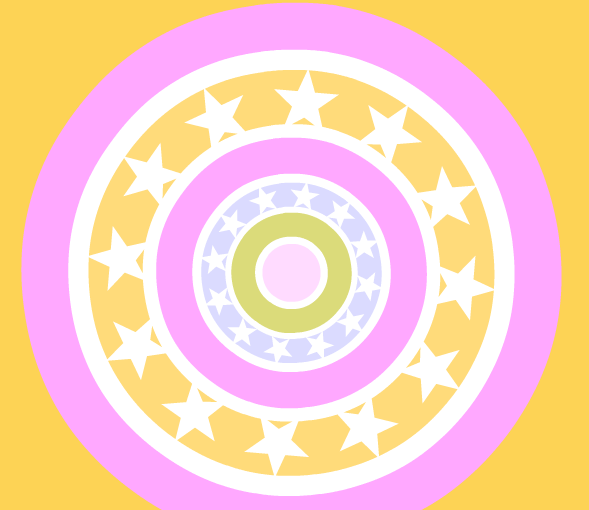 （单击图片可播放动画）
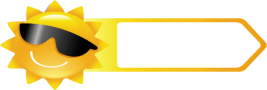 Lead-in
Game
数字接龙
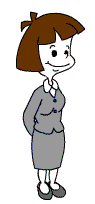 one
two
three
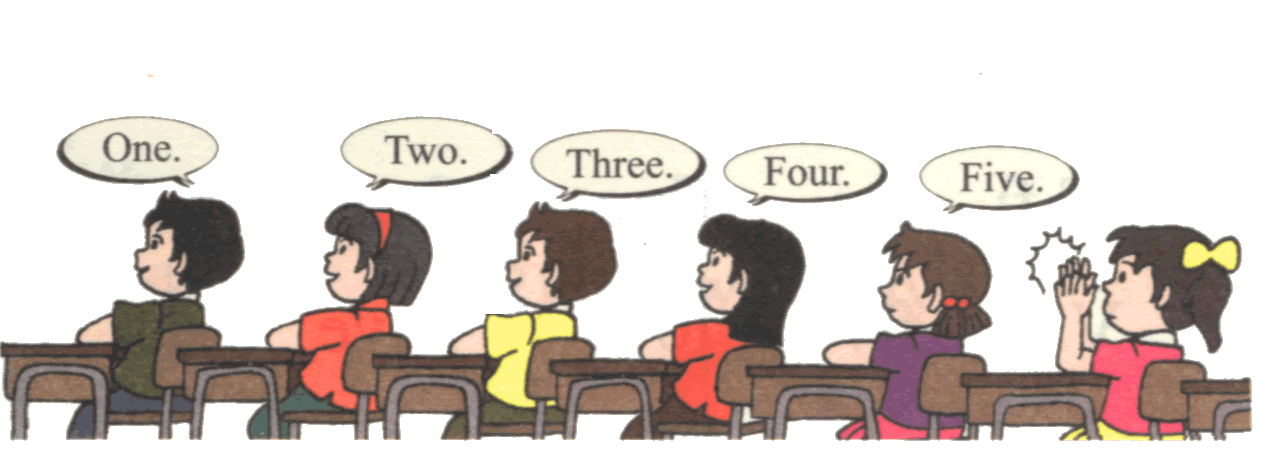 …
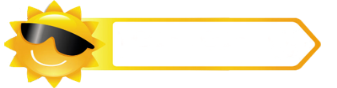 Presentation
Let’s learn
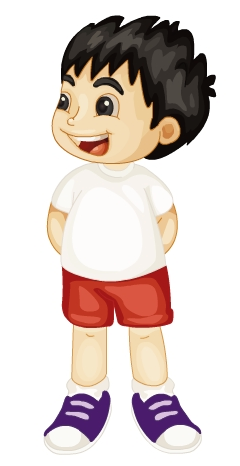 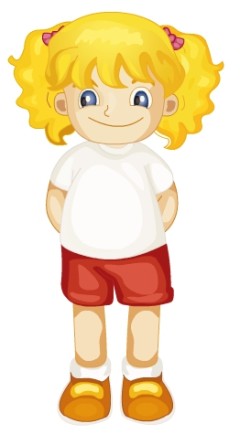 girl
boy
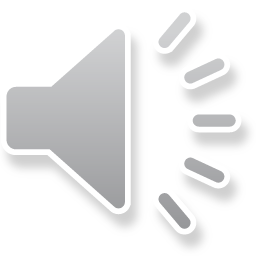 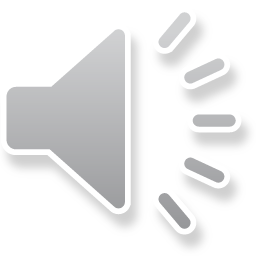 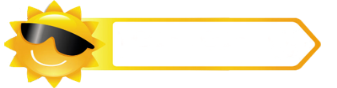 Presentation
Think and Say
How many girls are there in our class?
How many boys are there in our class?
…
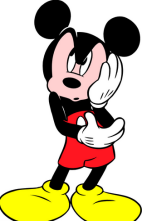 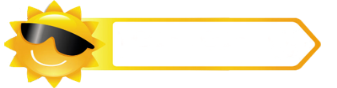 Presentation
Look and guess
Where are the children?
What does Miss Green teach?
What are they talking about?
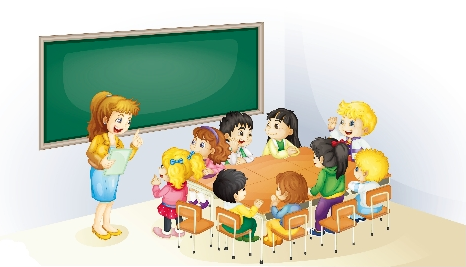 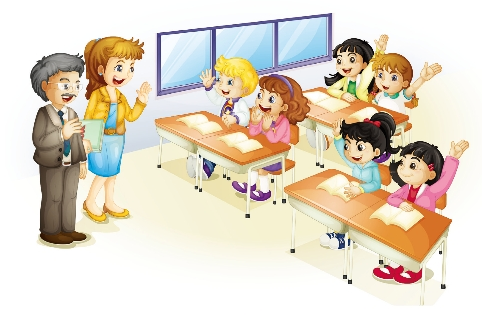 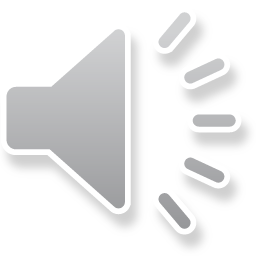 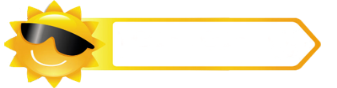 Presentation
Listen and say
How many students are there in their class?
There are forty.
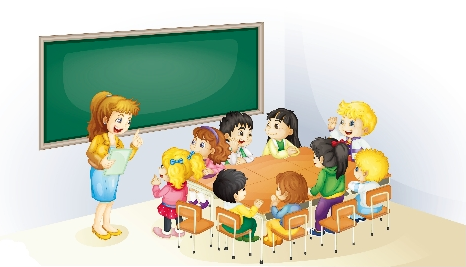 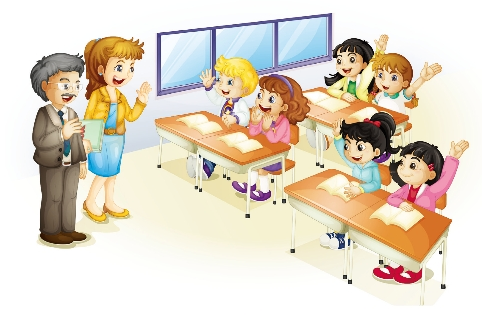 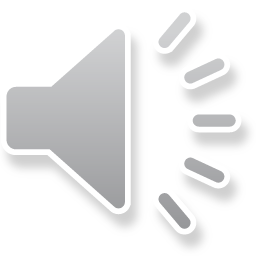 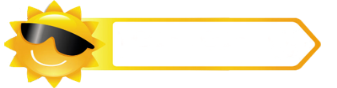 Presentation
Listen and say
How many boys are there in their class?
Thirty.
How many girls are there in their class?
Only ten girls.
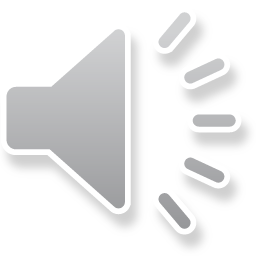 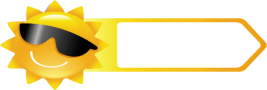 Practice
根据自己的情况，选择来做吧！
Role-play
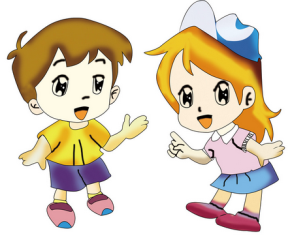 Level1: 分角色朗读对话，注意模仿语音语调。
Level2: 四人一组，试着表演出来吧。
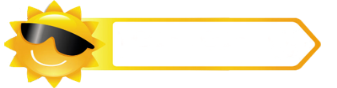 Presentation
Let’s learn
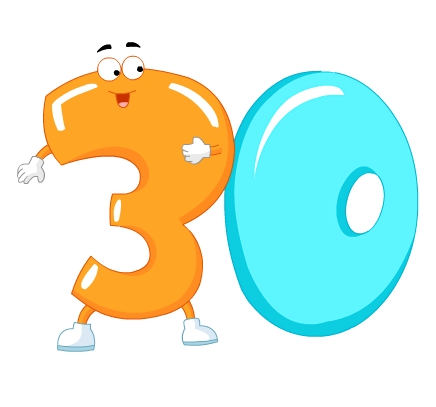 thirty
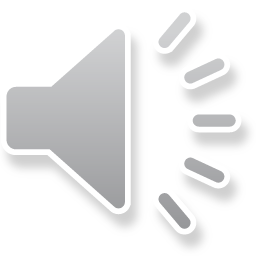 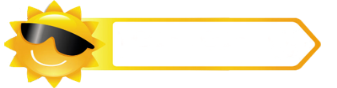 Presentation
Let’s learn
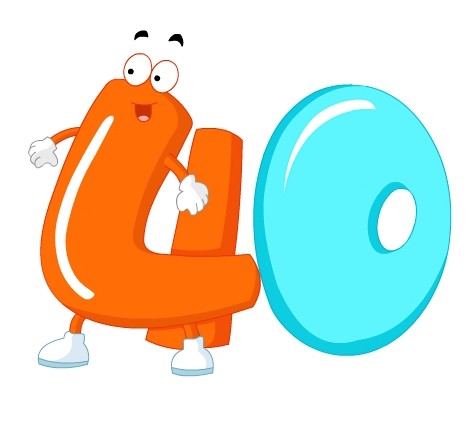 forty
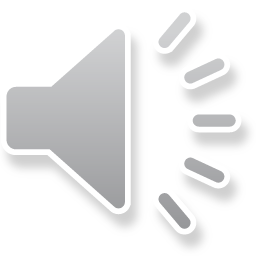 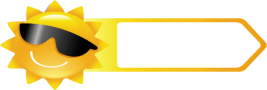 Practice
Ask and answer
How many … are there in your class?
Class 4, Grade 3
40 students
22 boys
18 girls
There are …
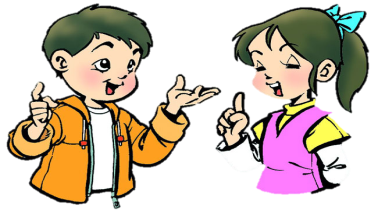 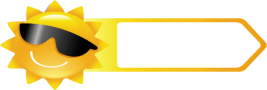 Practice
Let’s chant
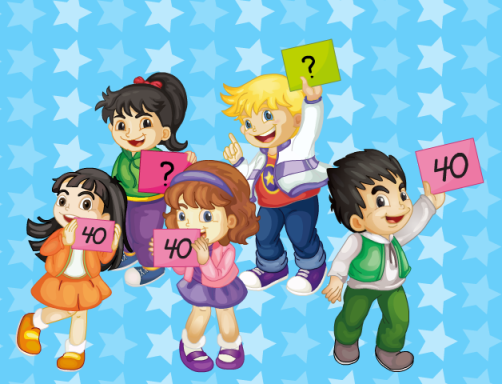 （单击图片可播放动画）
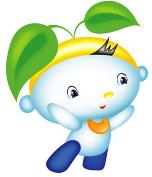 Summary
1. 本课重点学习的单词是什么？
thirty
forty
boy
girl
2. 本课的重点句型是什么？
How many … are there in your class?
There are...
Homework
1. 跟读课文Just talk部分的录音，注意语音、语调。
2. 调查学校中任意两个班级的总人数和男女生人数，并制成一张表格。
3. 预习Lesson 9。
Close